МБДОУ ДСОВ № 91
Огород круглый год.
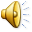 Автор: Меределина Татьяна Васильевна
Братск, 2013
содержание
1 Чудеса на окне.
2 Загадки на грядке.
3 Загадки на грядке.
4 Загадки на грядке.
5 Наши наблюдения.
6 Диаграмма роста овощей.
7 Диаграмма роста цветов .
8 Вот наш славный огород.
9Ай да, молодцы.
Чудеса на окне
Чудеса на окне
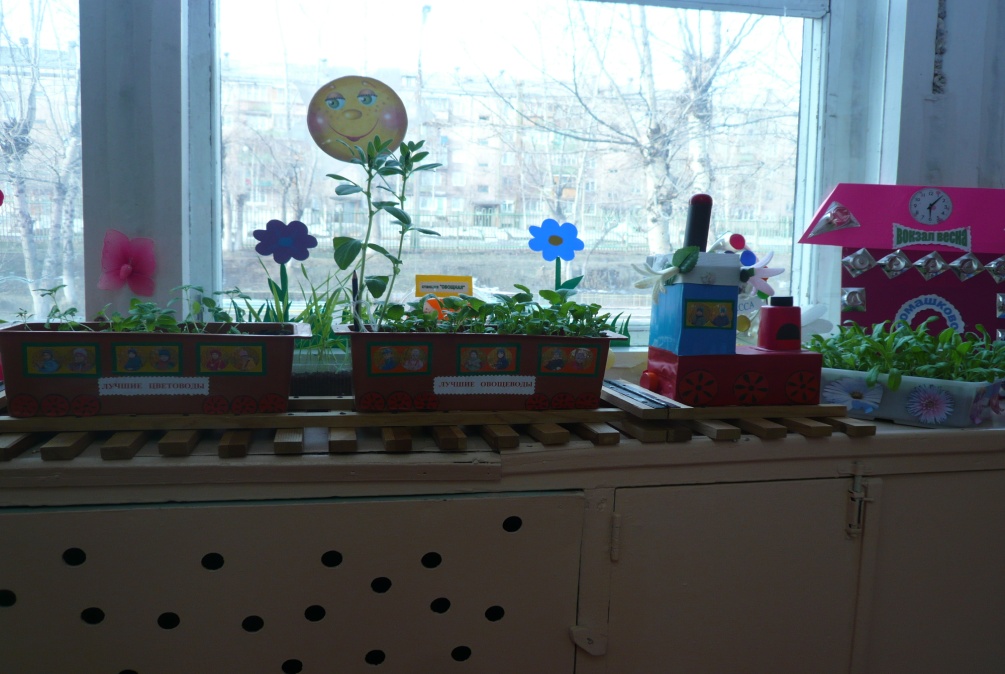 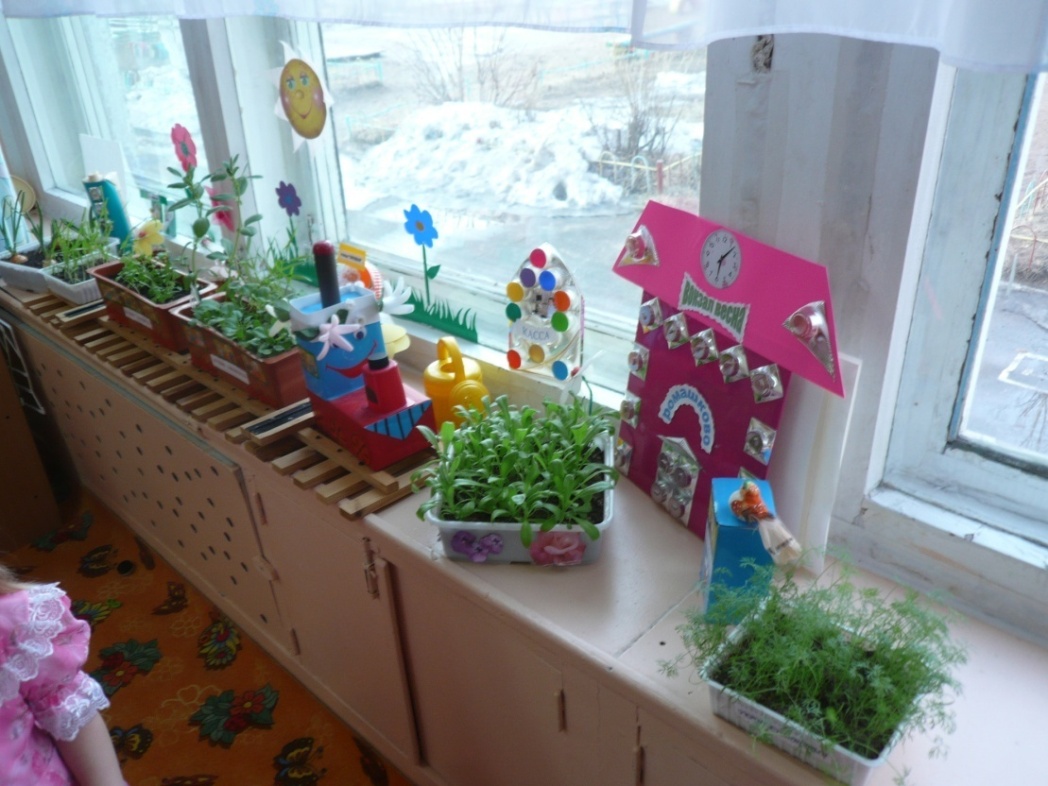 Загадки на грядке
Загадки на грядке
Дом зелёный тесноват
Узкий длинный, гладкий.
В доме рядышком сидят
Круглые ребятки.
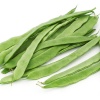 Заставит плакать всех вокруг,
Хоть он и не драчун, а …….
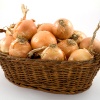 Загадки на грядке
Как надела сто рубах,
Захрустела на зубах
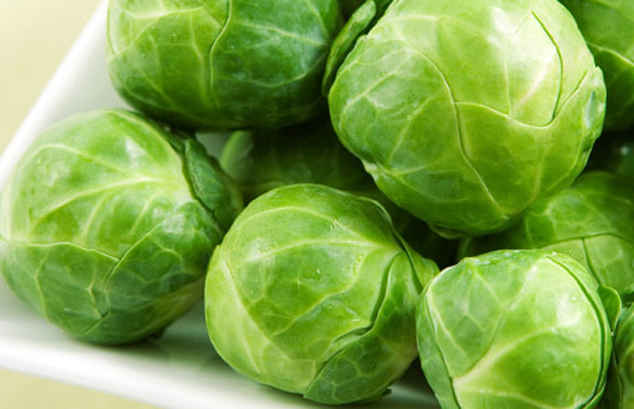 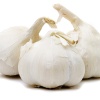 Маленький горький, луку брат.
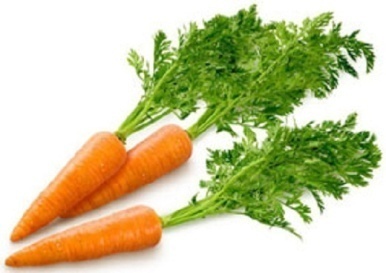 За кудрявый хохолок 
Лису в нору поволок.
На ощупь очень- гладкая
На вкус как сахар- сладкая.
Загадки на грядке
Красивые цветочки
Расцвели в саду,
Запестрели красками,
А осень на носу.
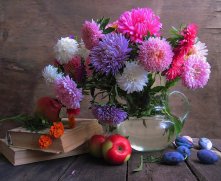 Над лугом парашютики
Качаются на прутике.
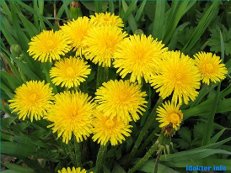 Наши наблюдения
Диаграмма роста овощей
Диаграмма роста цветов
Диаграмма роста цветов
Вот наш славный огород
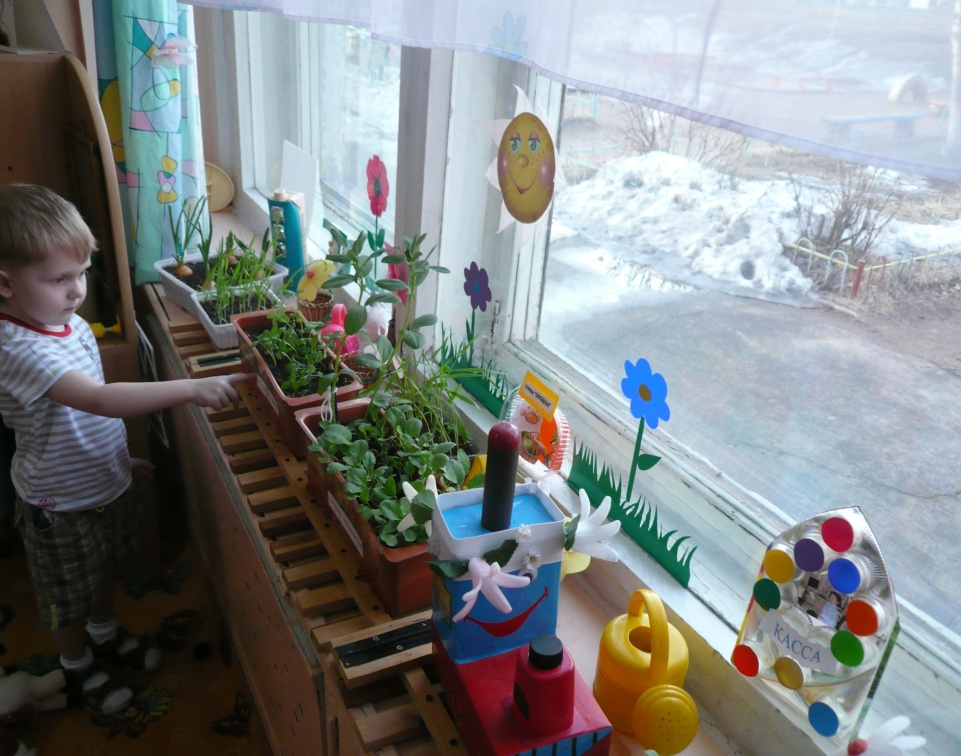 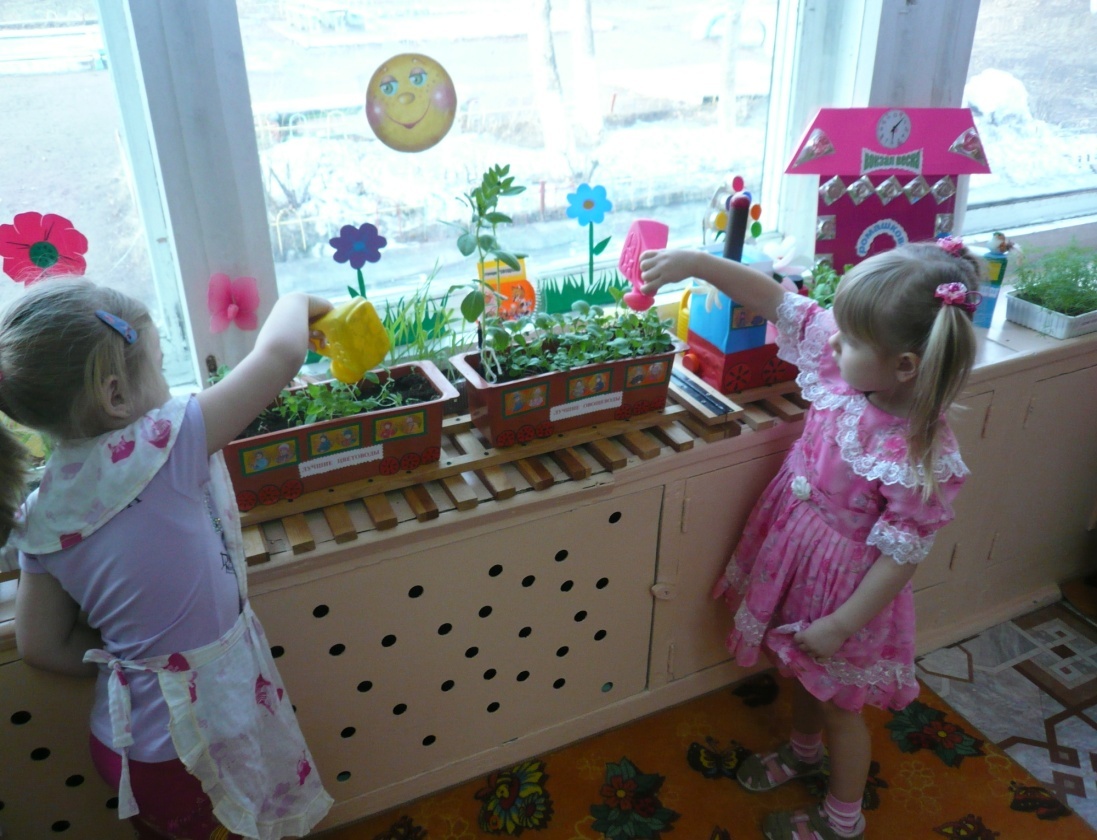 Ай да, молодцы!!!
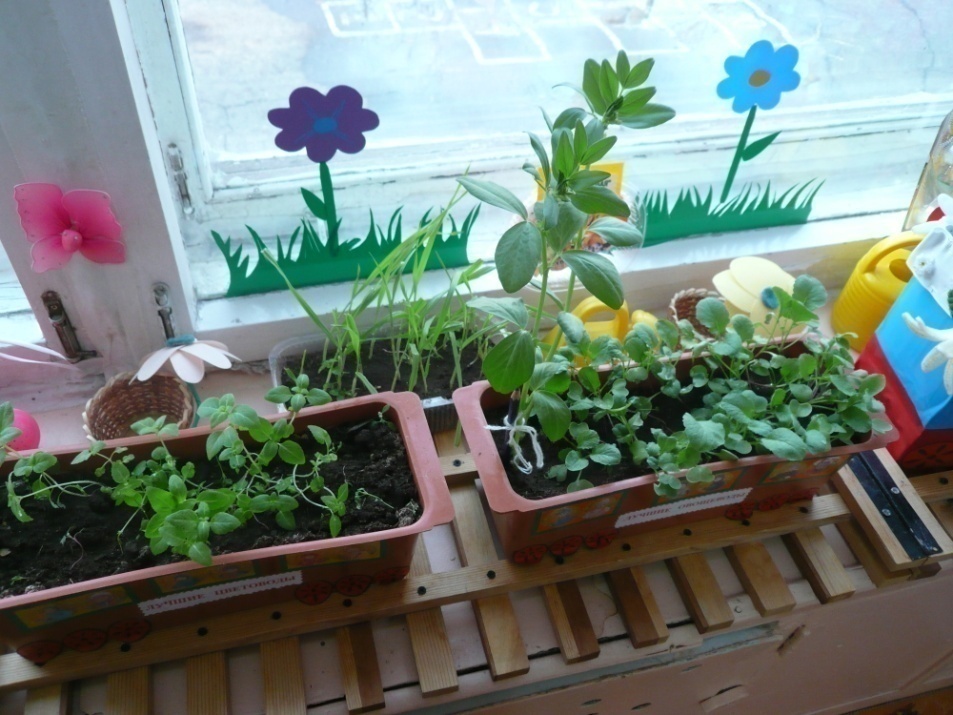 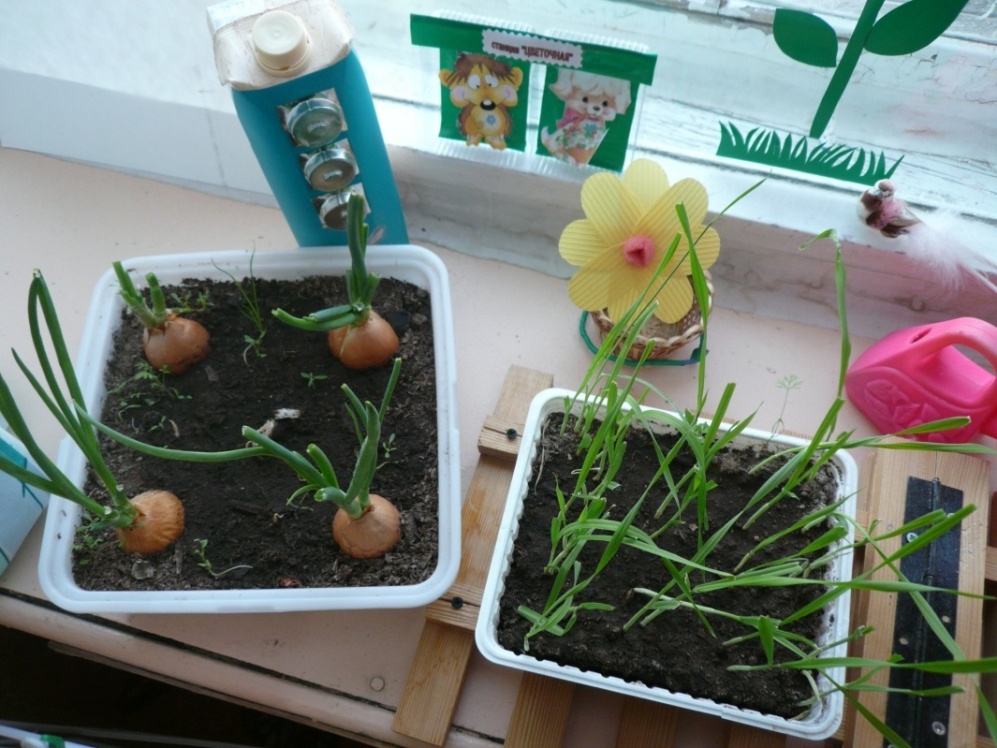 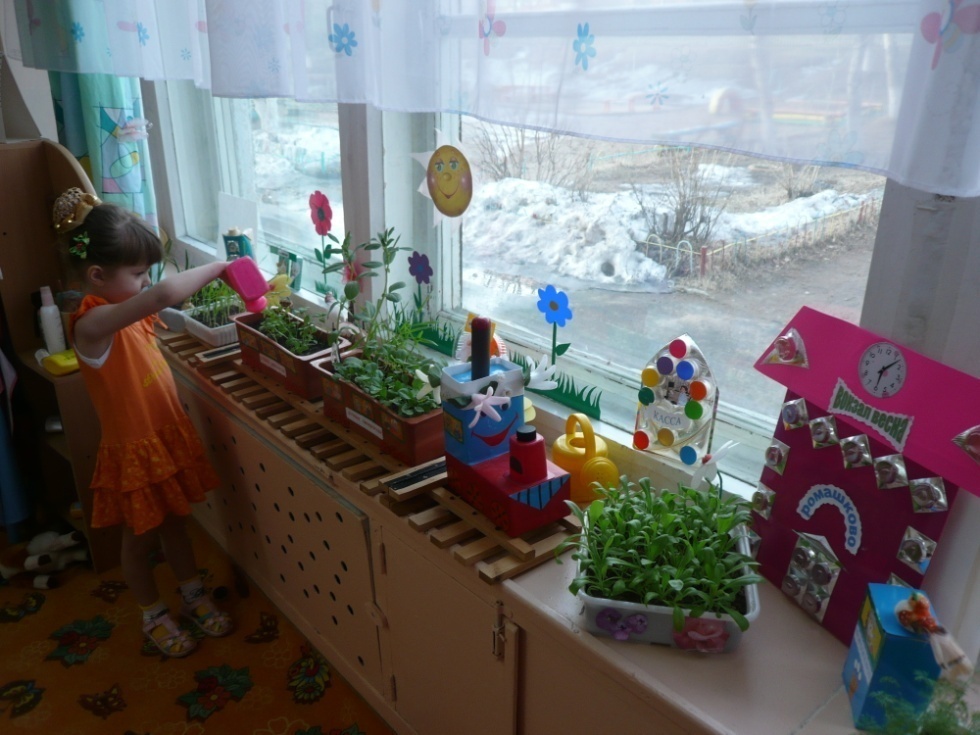